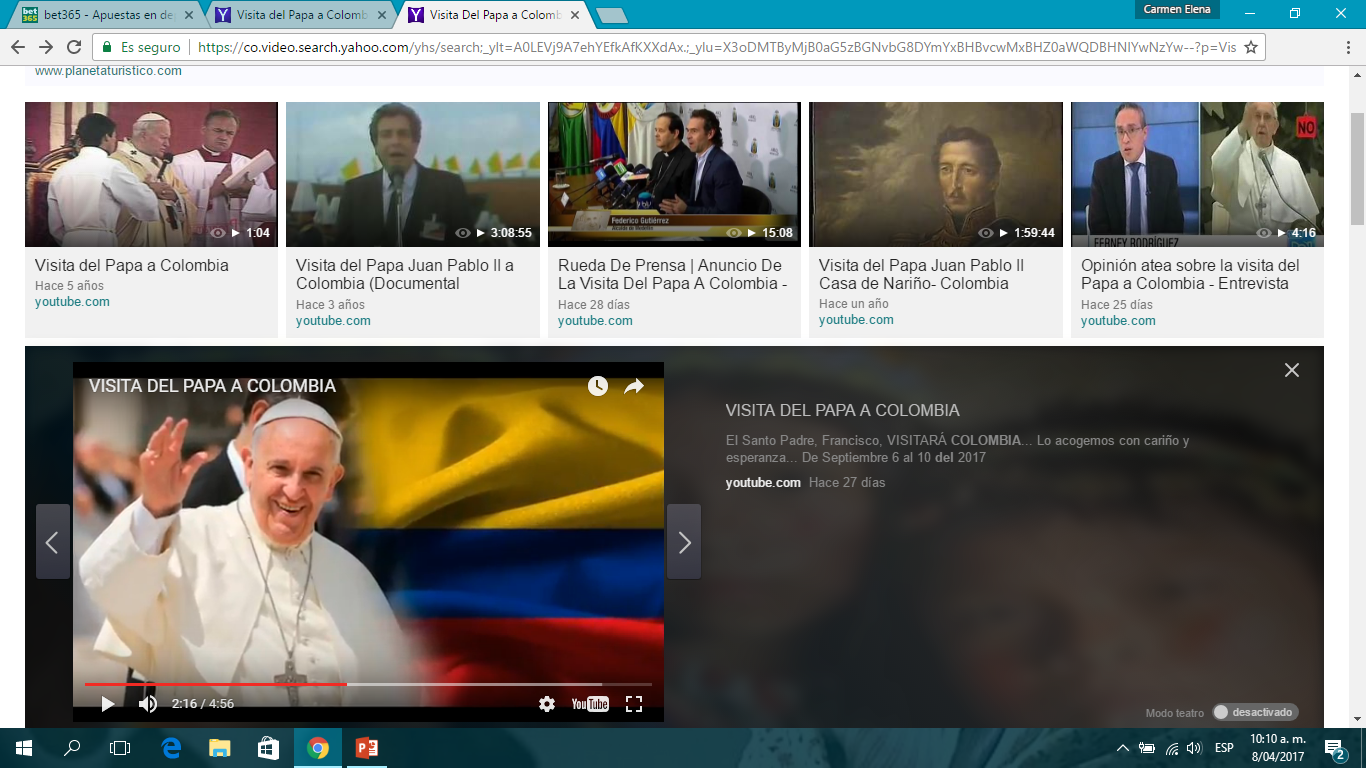 Visita del Papa Francisco a Colombia
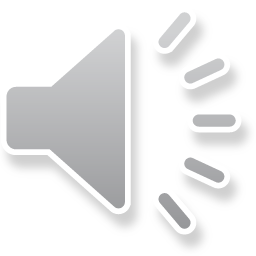 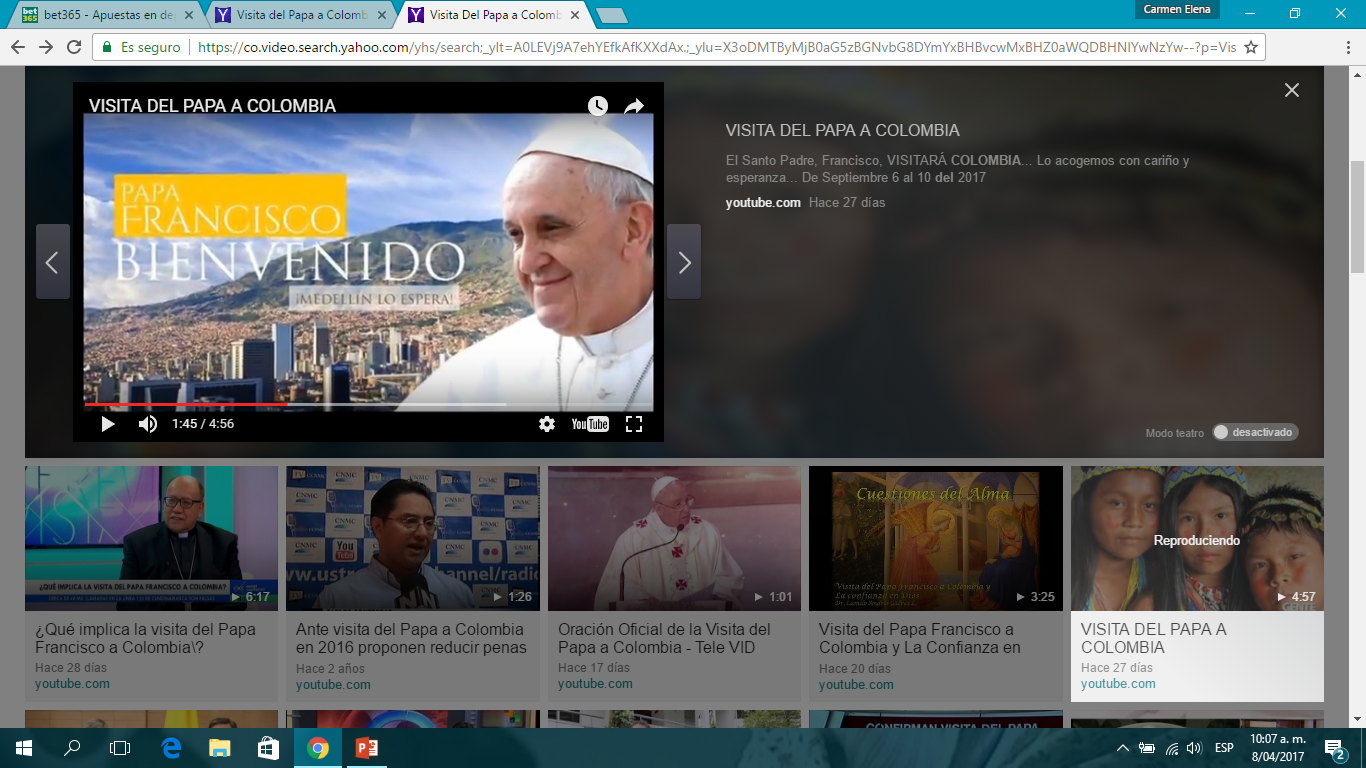 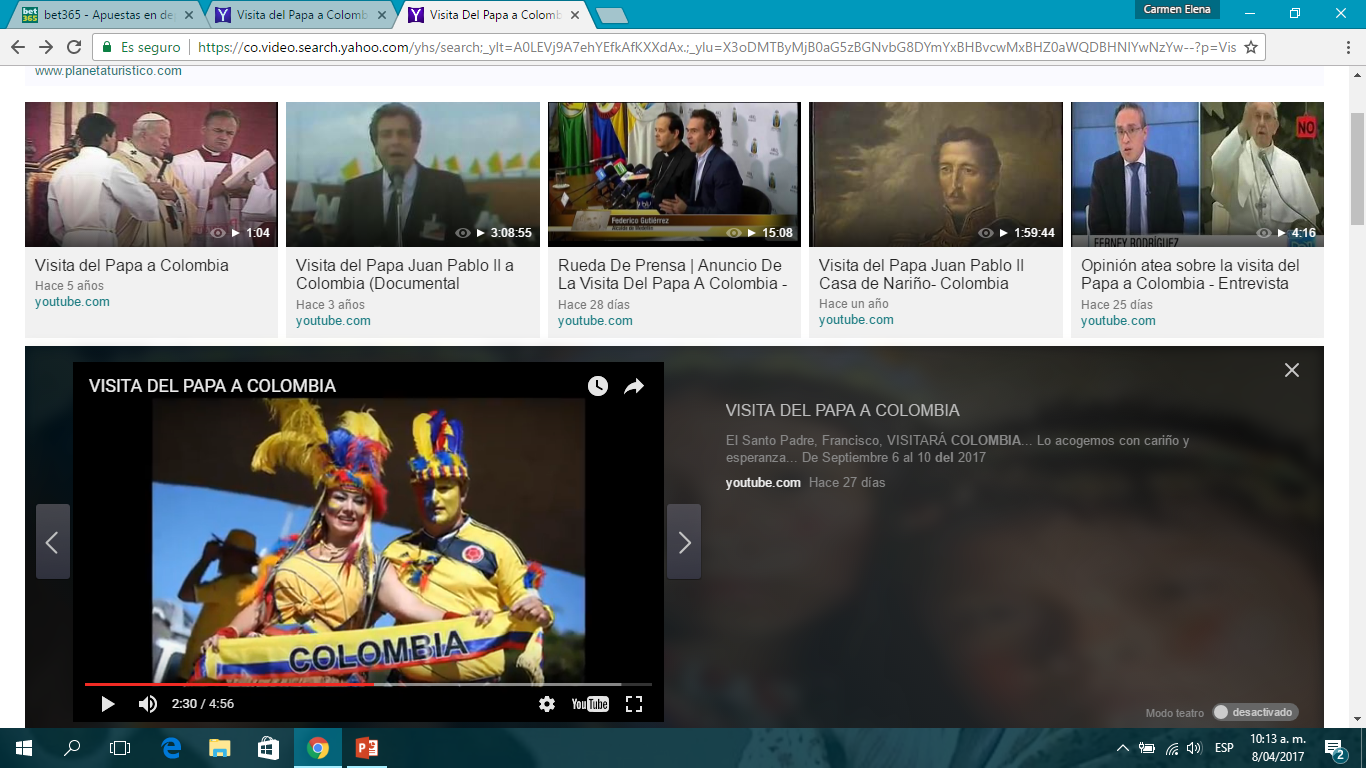 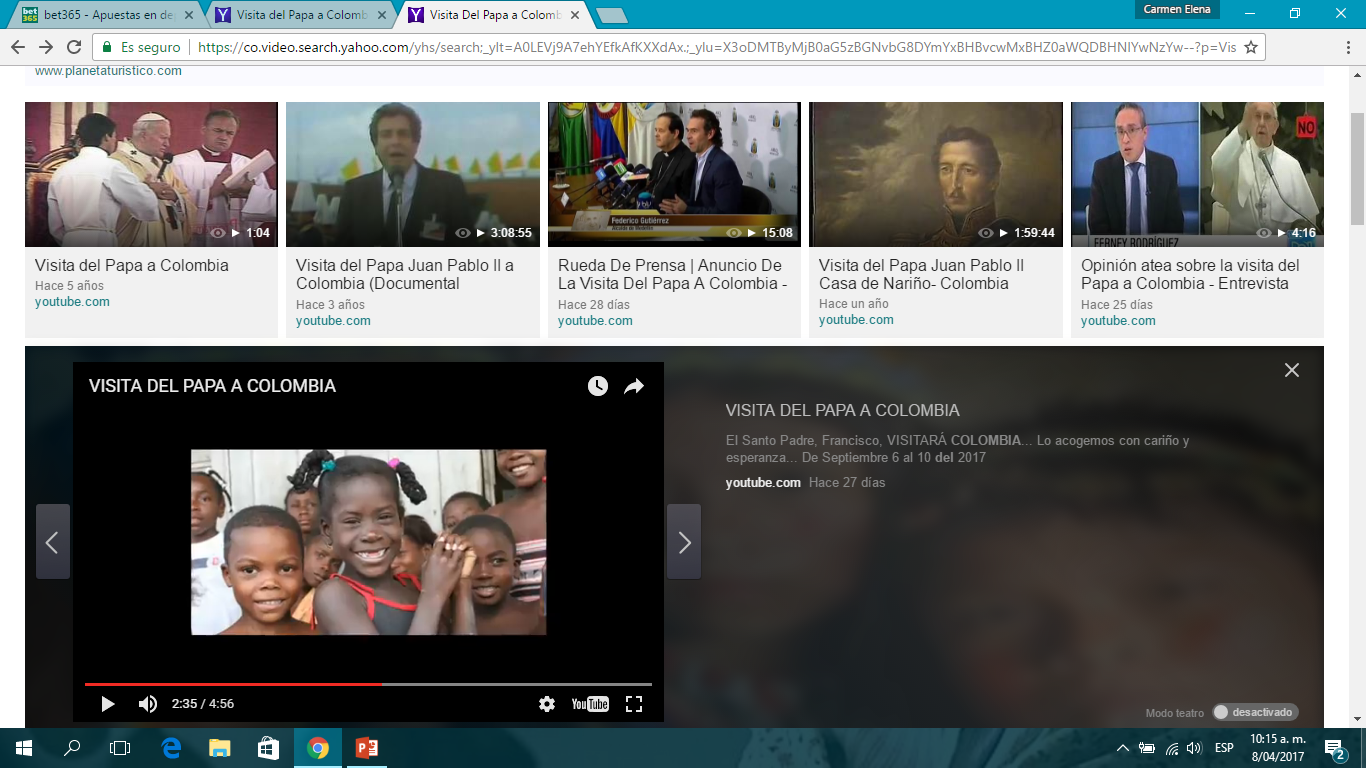 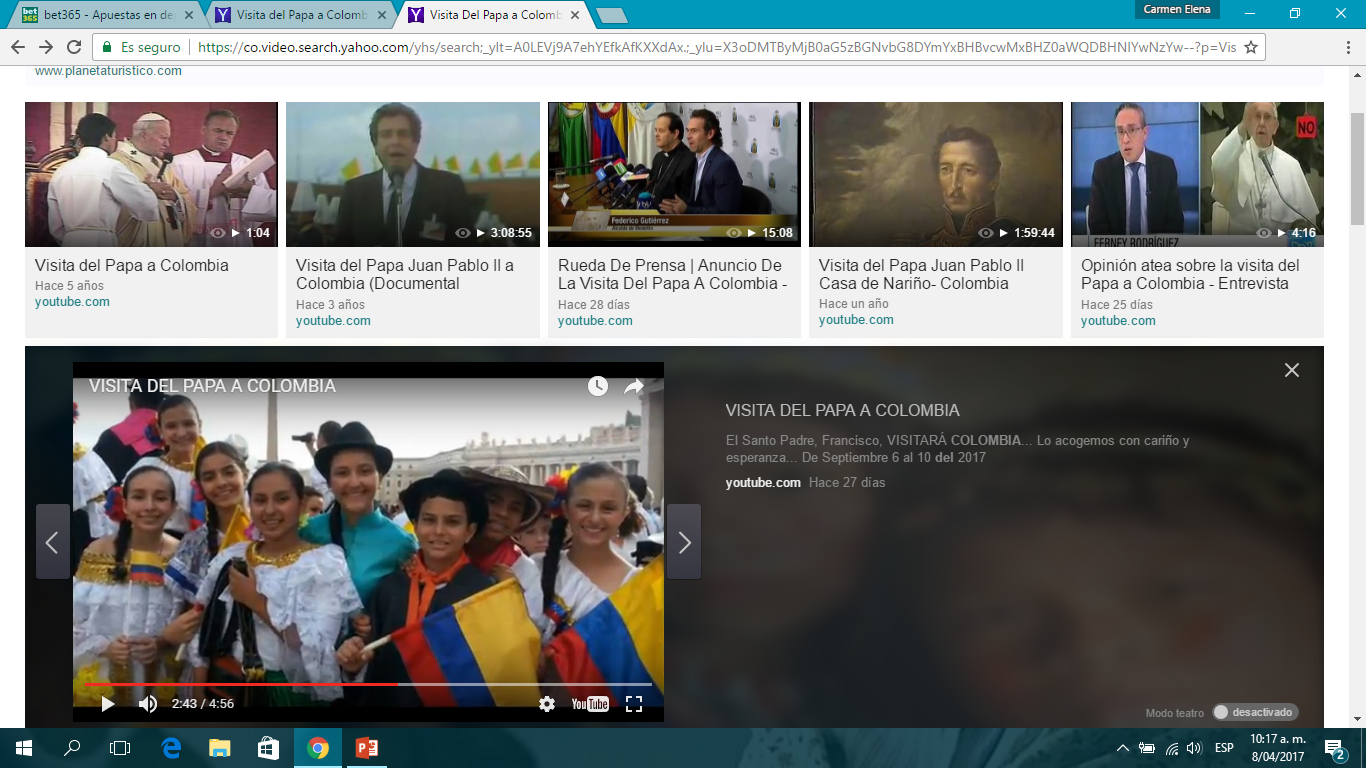 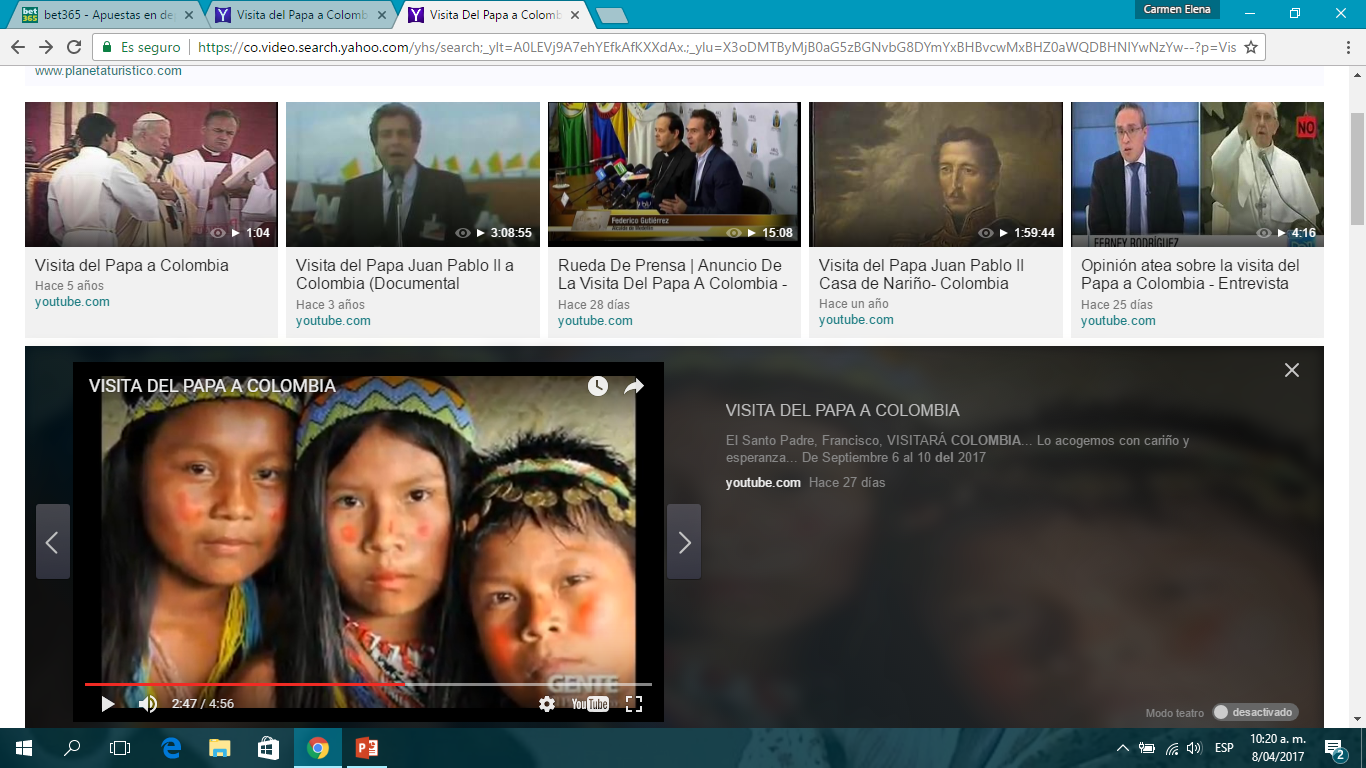 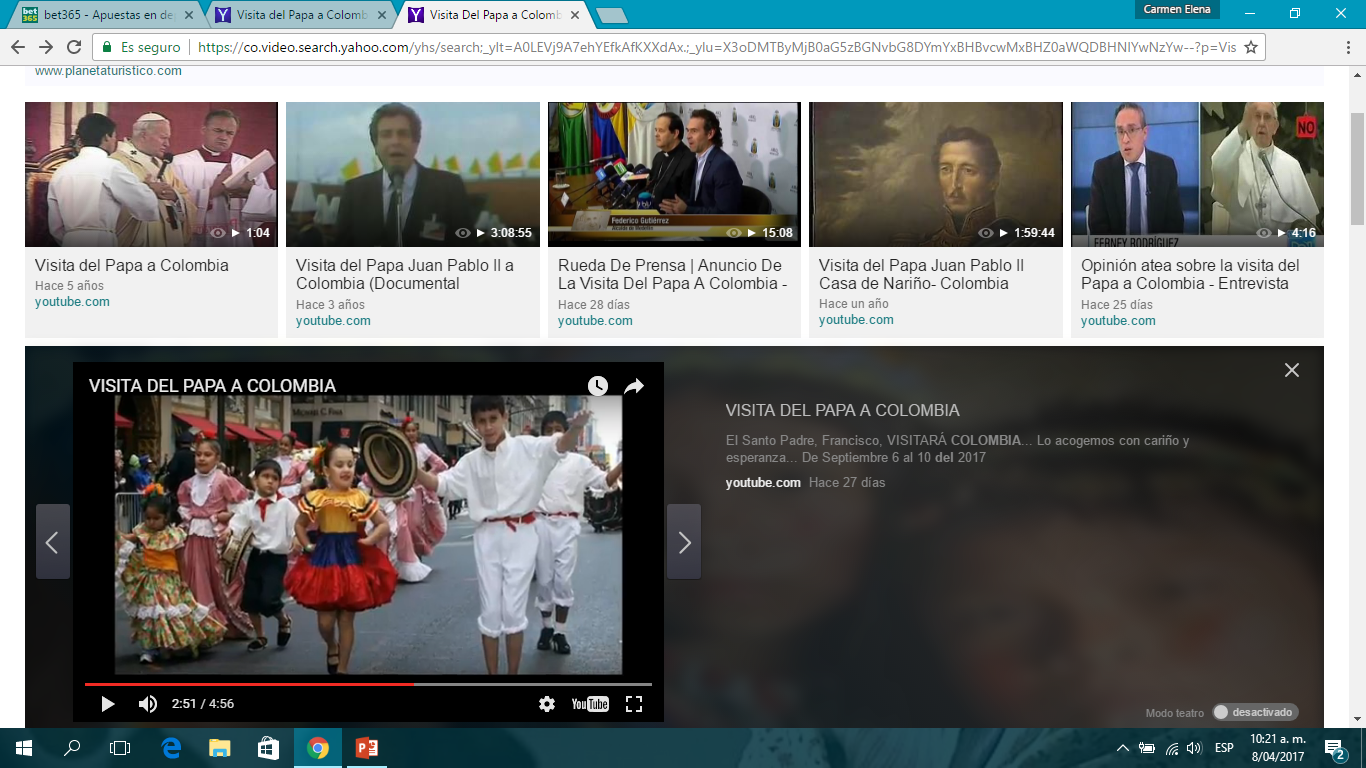 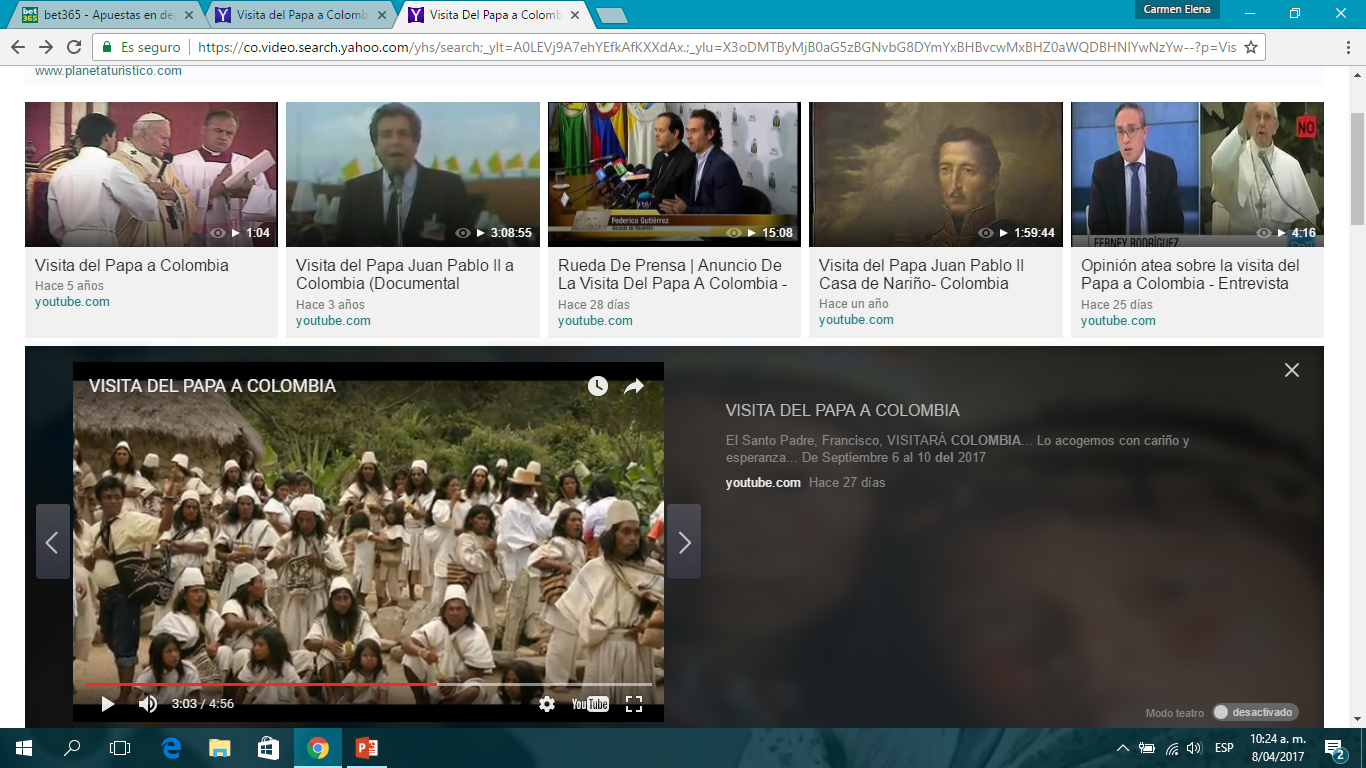 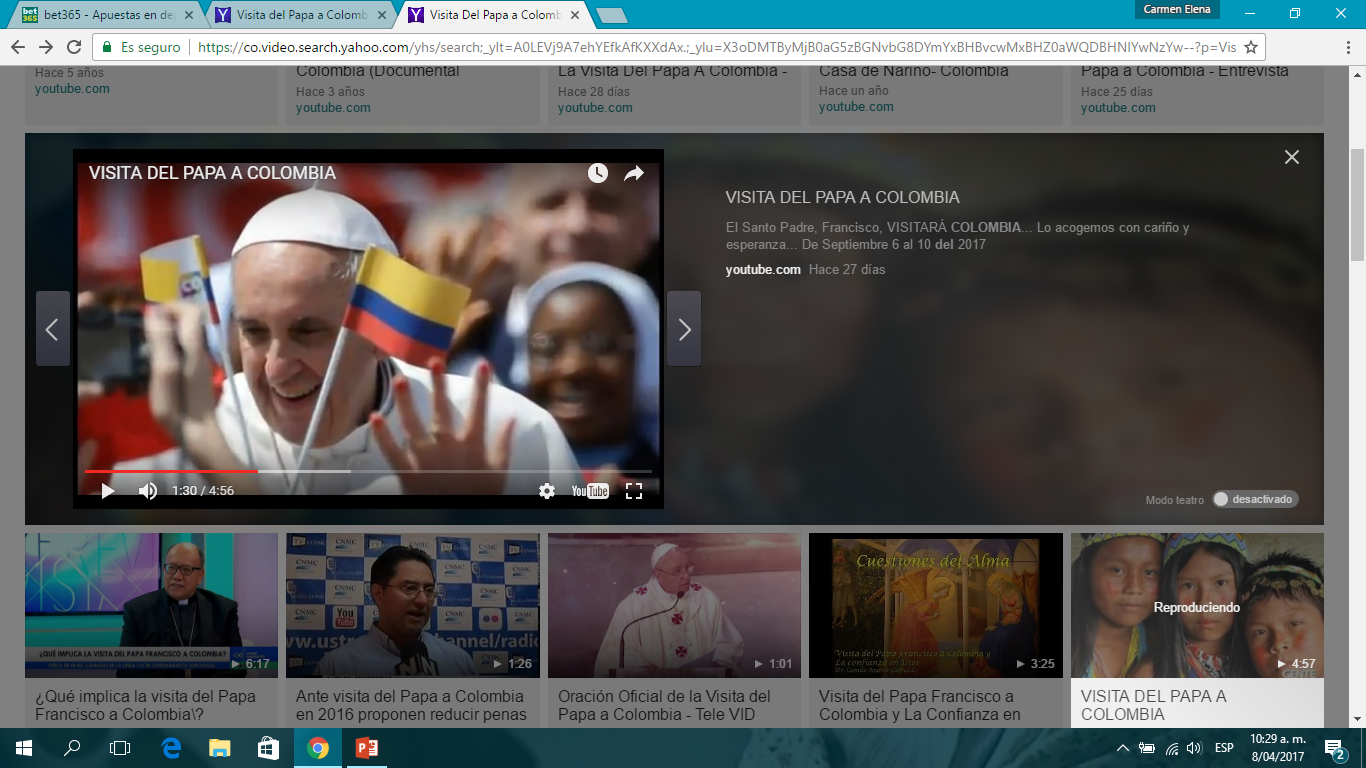 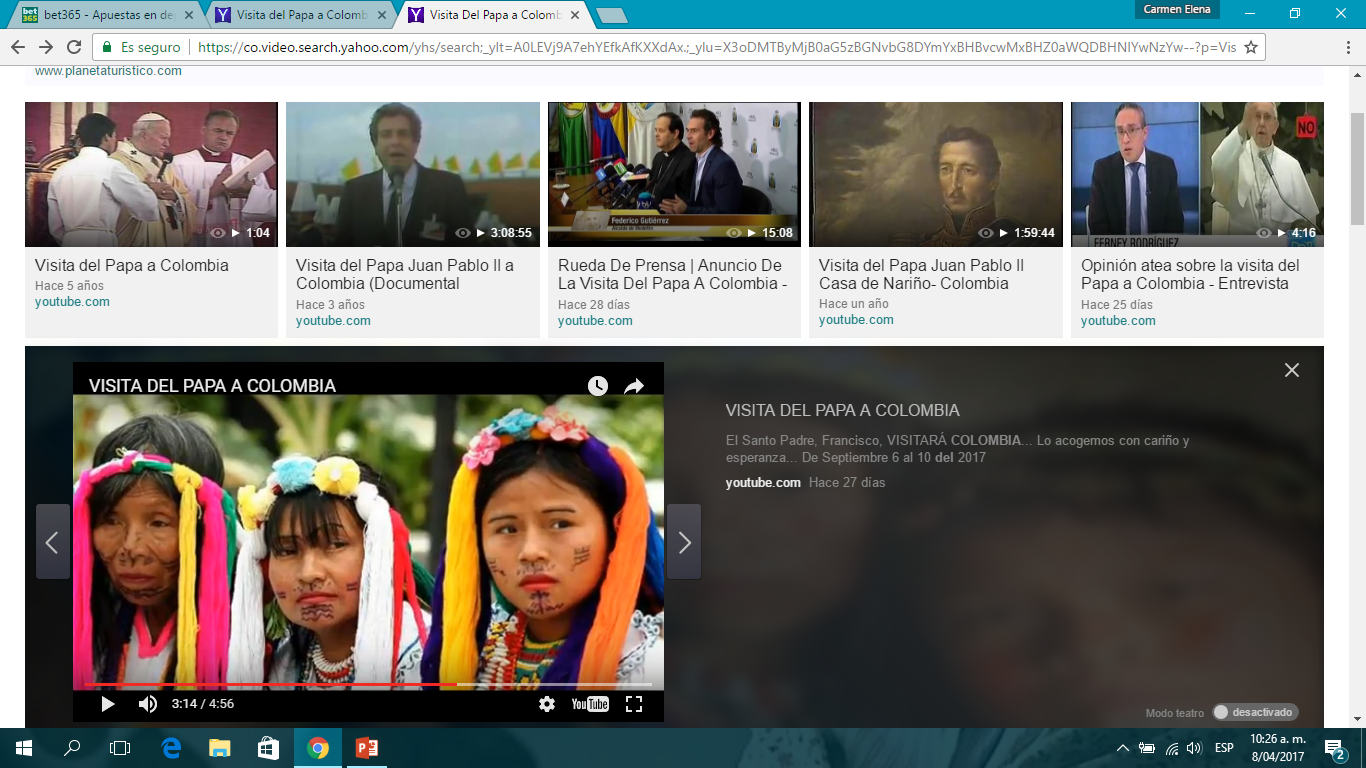 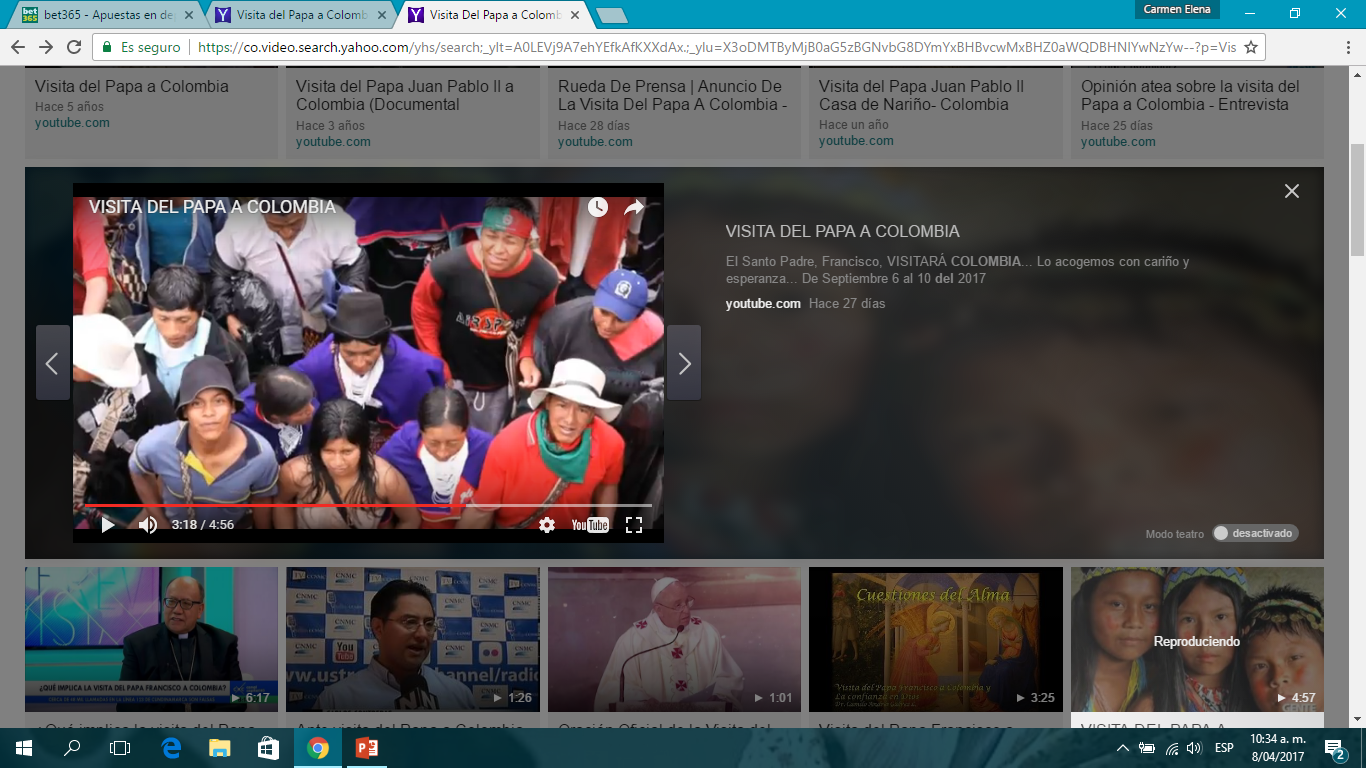 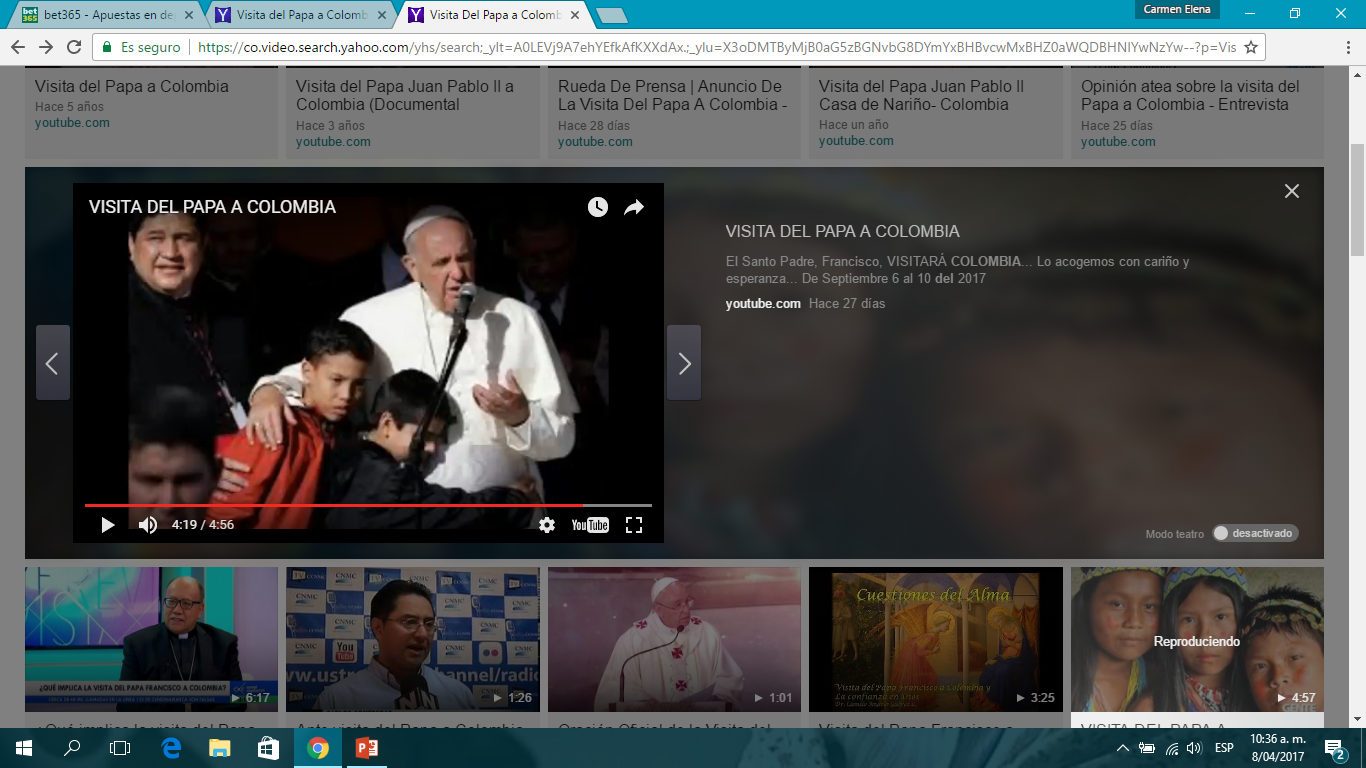 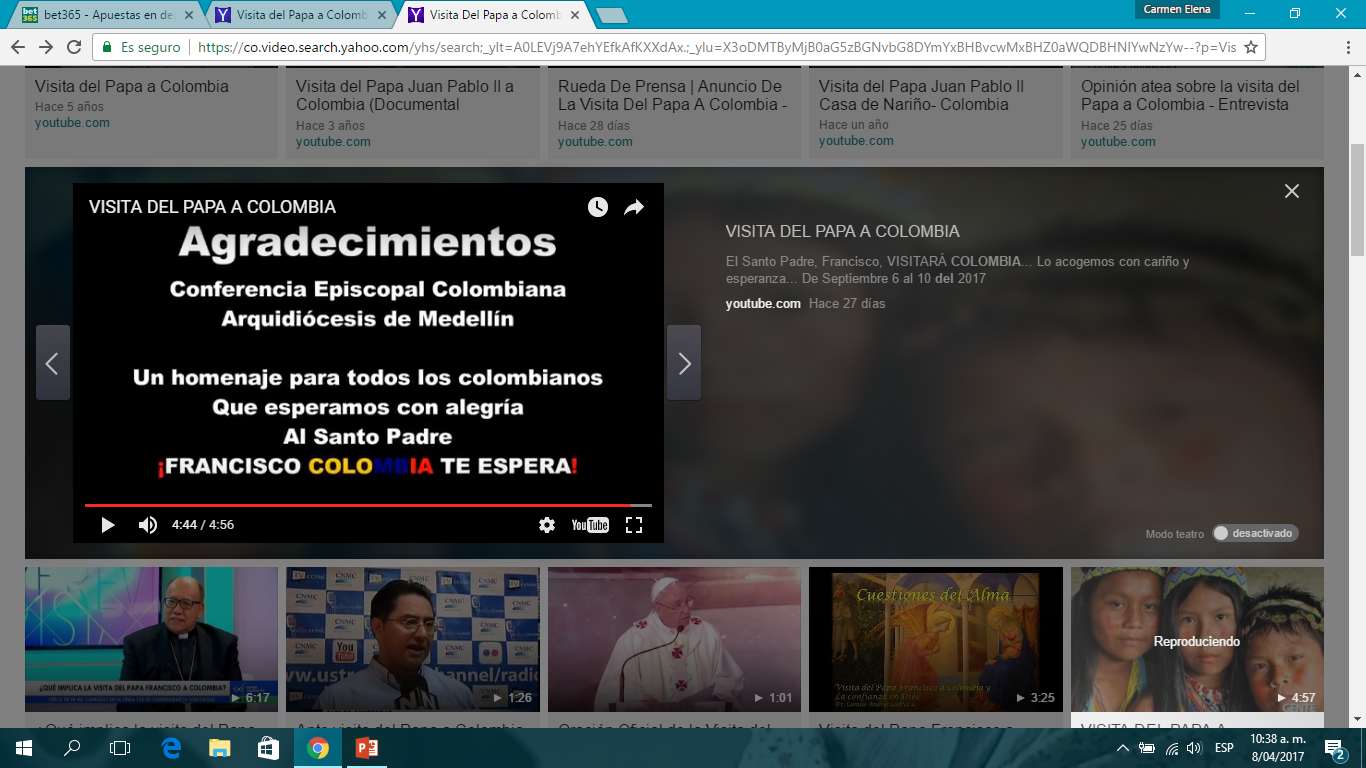